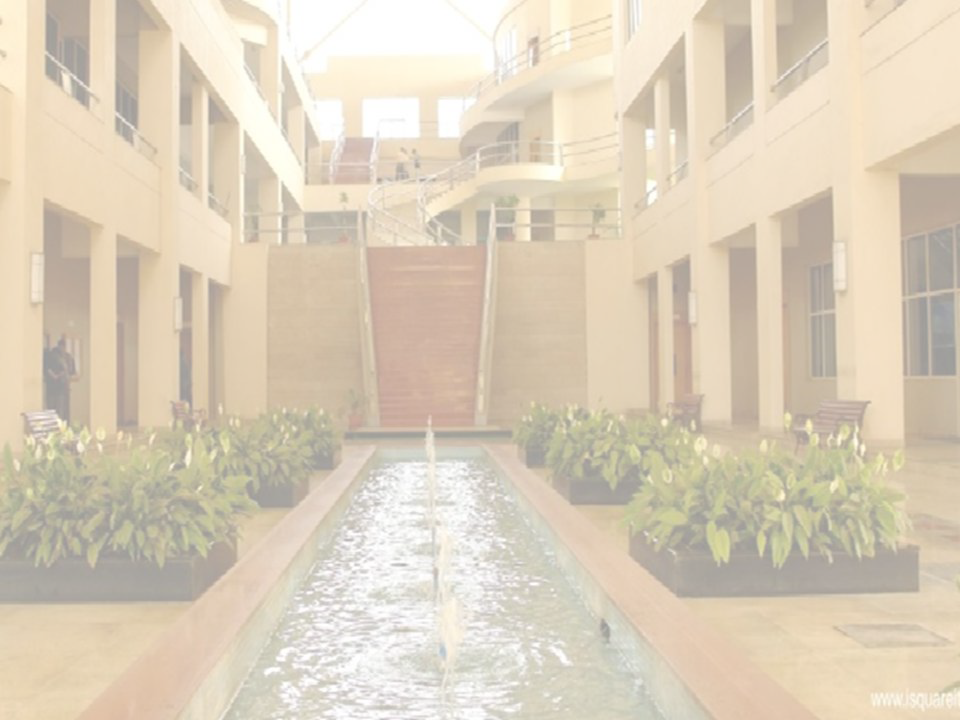 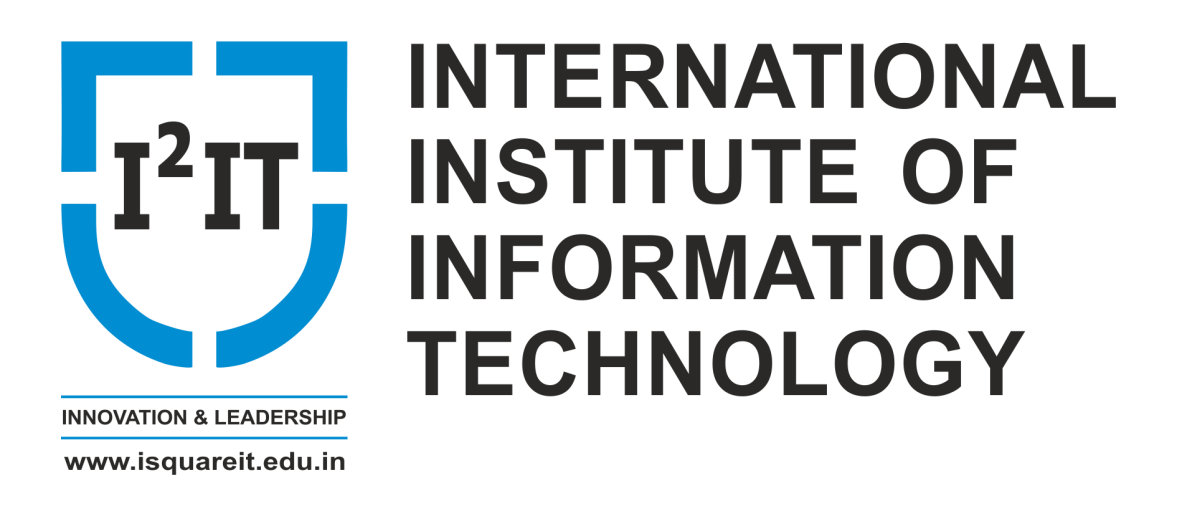 Euler’s theorem
Homogeneous Function Of  Two Variables
Suvarna Bhagwat
Engineering Sciences 
International Institute of Information Technology, I²IT
www.isquareit.edu.in
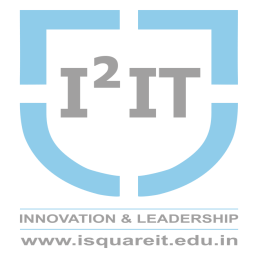 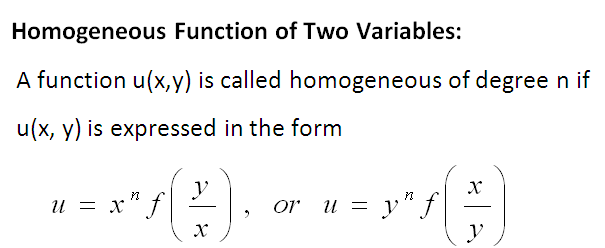 International Institute of Information Technology, I²IT, P-14, Rajiv Gandhi InfoTech Park, Hinjawadi Phase 1, Pune - 411 057 
 Phone - +91 20 22933441/2/3 | Website - www.isquareit.edu.in | Email - info@isquareit.edu.in
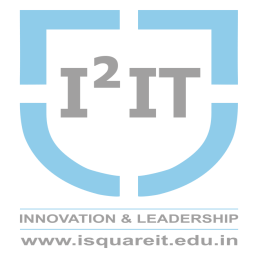 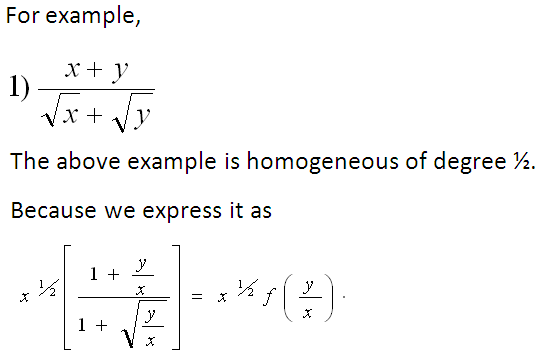 International Institute of Information Technology, I²IT, P-14, Rajiv Gandhi InfoTech Park, Hinjawadi Phase 1, Pune - 411 057 
 Phone - +91 20 22933441/2/3 | Website - www.isquareit.edu.in | Email - info@isquareit.edu.in
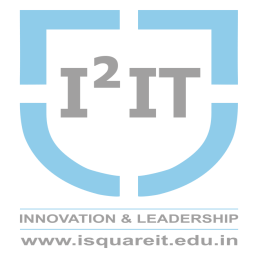 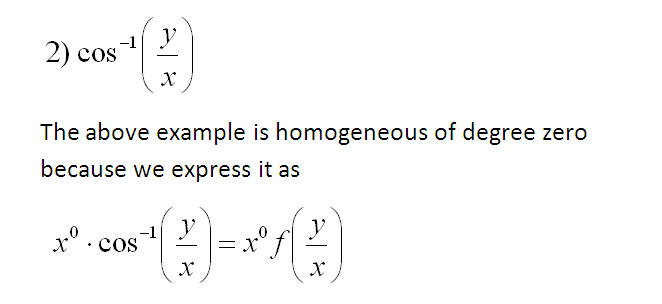 International Institute of Information Technology, I²IT, P-14, Rajiv Gandhi InfoTech Park, Hinjawadi Phase 1, Pune - 411 057 
 Phone - +91 20 22933441/2/3 | Website - www.isquareit.edu.in | Email - info@isquareit.edu.in
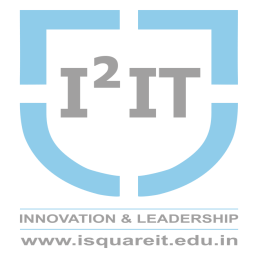 Euler’s Theorem
International Institute of Information Technology, I²IT, P-14, Rajiv Gandhi InfoTech Park, Hinjawadi Phase 1, Pune - 411 057 
 Phone - +91 20 22933441/2/3 | Website - www.isquareit.edu.in | Email - info@isquareit.edu.in
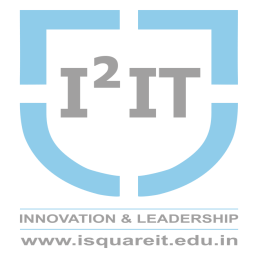 International Institute of Information Technology, I²IT, P-14, Rajiv Gandhi InfoTech Park, Hinjawadi Phase 1, Pune - 411 057 
 Phone - +91 20 22933441/2/3 | Website - www.isquareit.edu.in | Email - info@isquareit.edu.in
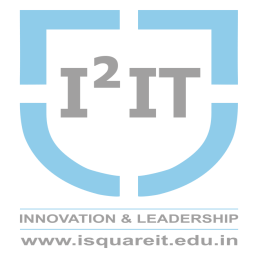 International Institute of Information Technology, I²IT, P-14, Rajiv Gandhi InfoTech Park, Hinjawadi Phase 1, Pune - 411 057 
 Phone - +91 20 22933441/2/3 | Website - www.isquareit.edu.in | Email - info@isquareit.edu.in
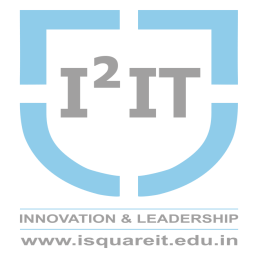 International Institute of Information Technology, I²IT, P-14, Rajiv Gandhi InfoTech Park, Hinjawadi Phase 1, Pune - 411 057 
 Phone - +91 20 22933441/2/3 | Website - www.isquareit.edu.in | Email - info@isquareit.edu.in
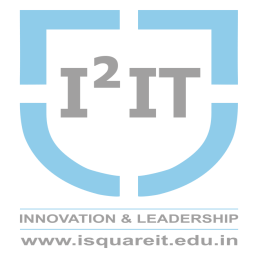 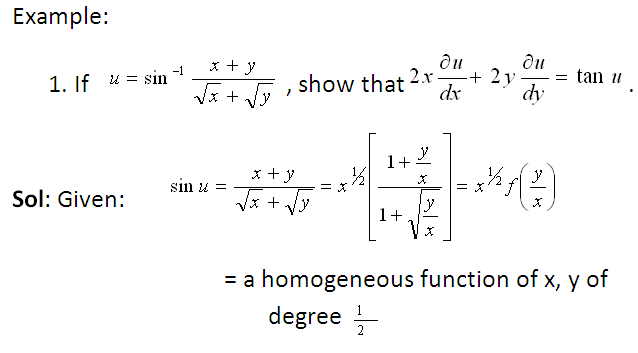 International Institute of Information Technology, I²IT, P-14, Rajiv Gandhi InfoTech Park, Hinjawadi Phase 1, Pune - 411 057 
 Phone - +91 20 22933441/2/3 | Website - www.isquareit.edu.in | Email - info@isquareit.edu.in
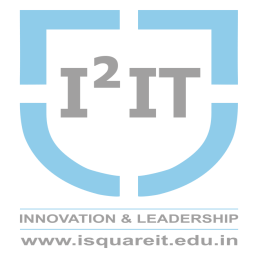 International Institute of Information Technology, I²IT, P-14, Rajiv Gandhi InfoTech Park, Hinjawadi Phase 1, Pune - 411 057 
 Phone - +91 20 22933441/2/3 | Website - www.isquareit.edu.in | Email - info@isquareit.edu.in
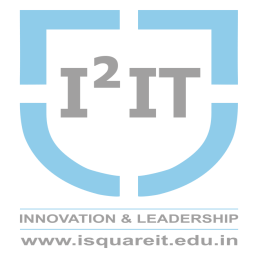 Suvarna Rohit Bhagwat
             Mb.No.-9552385097
             Email Id.-suvarnab@isquareit.edu.in
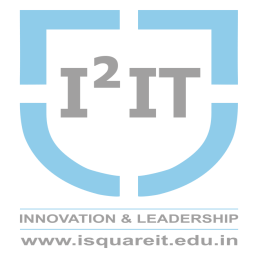 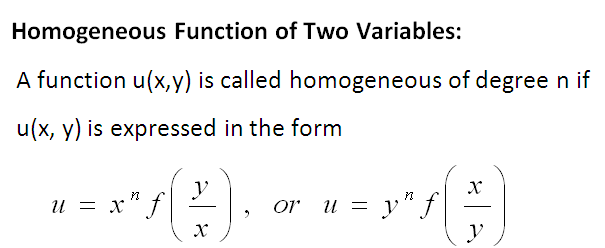 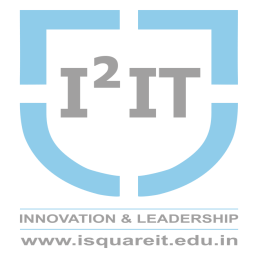 Suvarna Bhagwat
Assistant Professor 
Department of Engineering Sciences
International Institute of Information Technology (I²IT), Pune
suvarnab@isquareit.edu.in